Introduction to EYFS
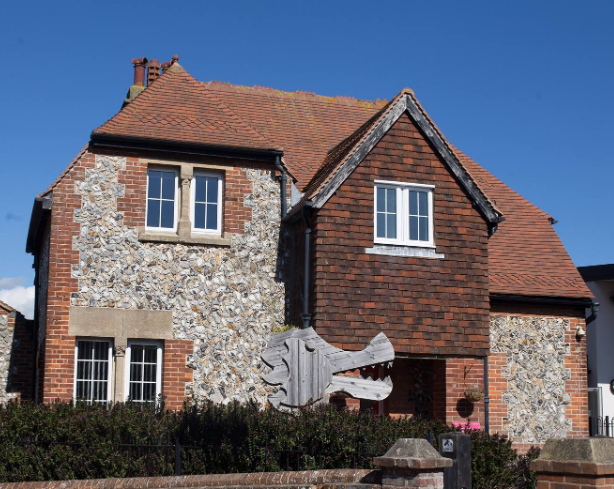 Meet the Team
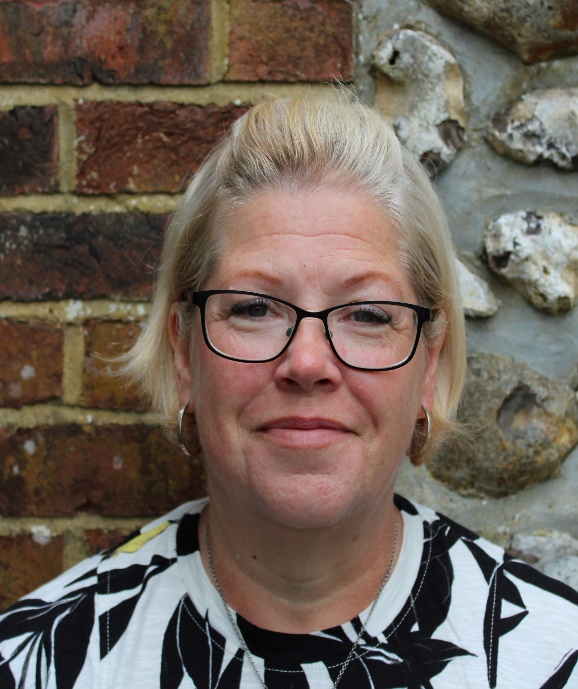 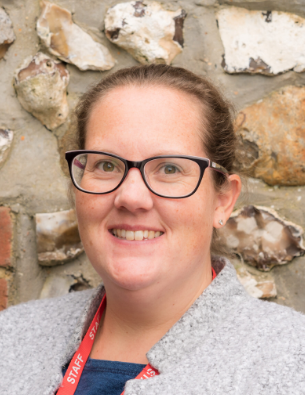 Mrs Doran
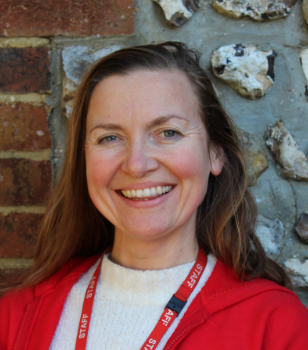 Mrs Eakins
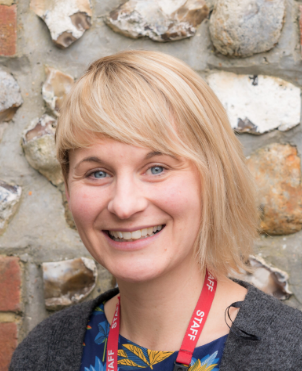 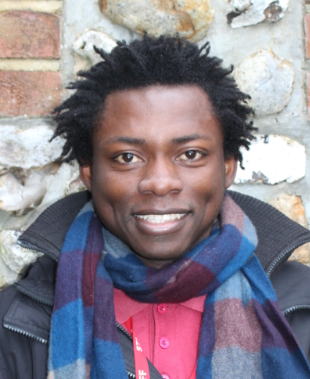 Mrs Washington
Miss Smith
Mr Amoza
Welcome to our School community!
Mr McGinley is our Headteacher.
Mrs Washington is the class teacher on a Monday.
Miss Smith is the class teacher for the rest of the week.
Mrs Doran and Miss Fitch are our teaching assistants.
Mr Amoza is our play leader teaching assistant.
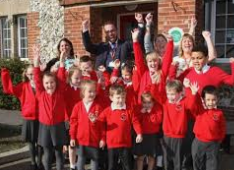 Our Aims!
At Lyminster Primary School we aim to provide a happy and secure environment where your child can thrive and develop as a unique individual. We look forward to welcoming the children into a school community and working together to give all the children the best start to their school life at Lyminster Primary School!
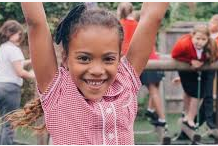 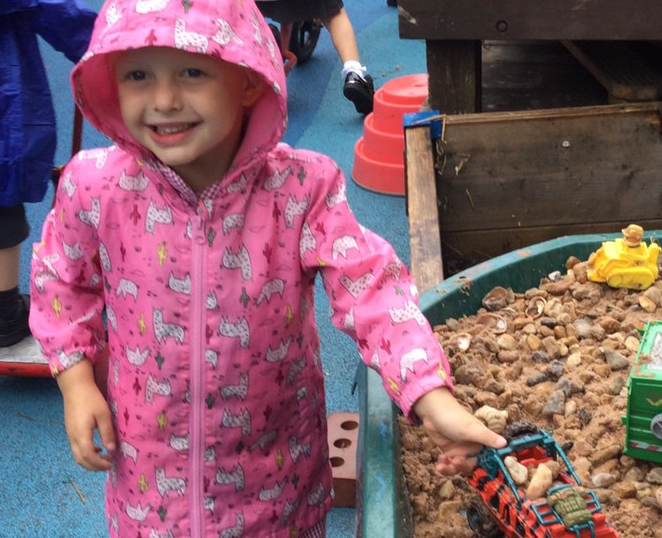 Transition
Our commitment:

We have completed our Nursery and preschool visits to see the children in their familiar environment. 
We have met with the child’s key person to discuss strengths and needs.
We would like to invite the children to attend a stay-and-play with their carers on Wednesday 3rd July and a stay-and-play without carers on Thursday  4th July.
We would also like to invite you to a new parents meeting on Wednesday 3rd or Thursday 4th July. 
    Please sign up on the sheet provided.
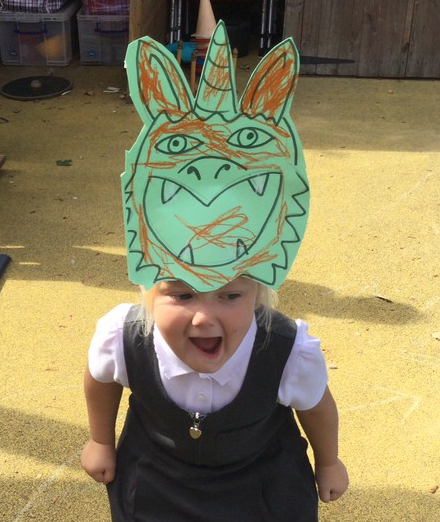 Starting School
First two weeks:

Part-time arrangements for daily
       2-hour sessions.
Your child will be invited to school for a morning session from 9.30-11.30am, or an afternoon session from 1pm-3pm.
It will be a small group introduction so we can get to know the children. 
We want a personal experience that will cater to the needs of all the children. 
It will aid transition and the compulsory in-school baseline.
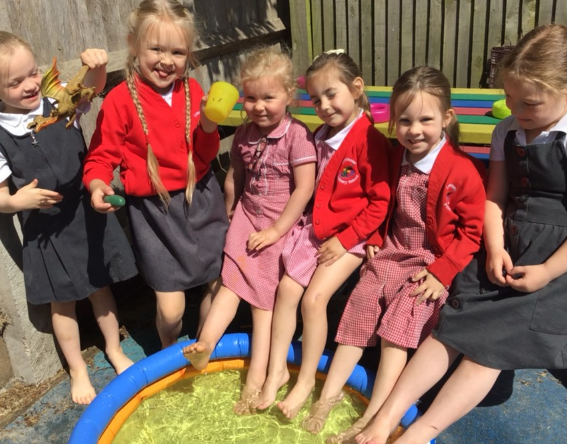 Happy, confident, and secure children!
The Early Years Foundation Stage (EYFS)The areas of learning are:•Communication and Language•Physical development•Personal, Social and Emotional Development•Literacy•Mathematics•Understanding the world•Expressive arts and design
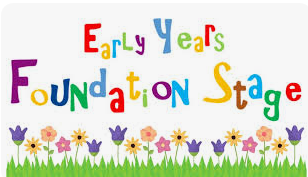 Daily Teaching
Each day there will be a mixture of:

Whole Classwork. This will include singing, counting games, listening to stories, talking and listening, phonics, and shared writing activities.

Exploration and Play through adult-initiated provision.

Child Initiated Learning. This is where children access different learning areas within the environment. This is a great opportunity for children to apply and consolidate prior learning.
Phonics
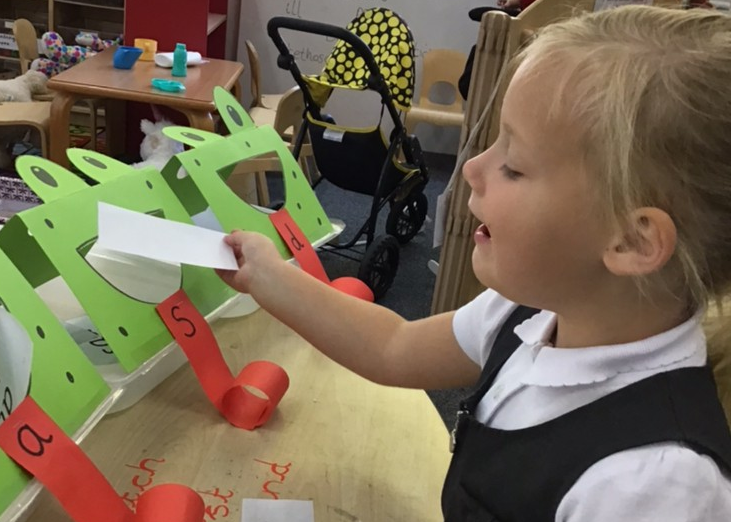 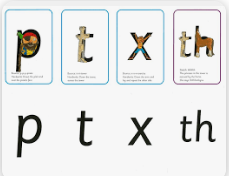 We use Read Write Inc to teach phonics, this is a method of teaching reading through the identification of sounds. Phonics is taught daily, and in a session, the children will learn a new sound, how to form the letter and begin to blend sounds to read words.
•We are keen to share with you how we teach phonics at the ‘6 weeks in’ meeting that will take place in the Autumn term.
•If you would like to find out more information on RWI in the meantime then you can visit the website, www.ruthmiskin.com
Learning is messy!
Learning is developed through an exploratory and play-based curriculum where children are encouraged to explore. This learning will be messy as acquiring new skills takes time and repetition. 
So, we apologise in advance for school uniforms that look like this but believe us when we say some great learning has taken place.
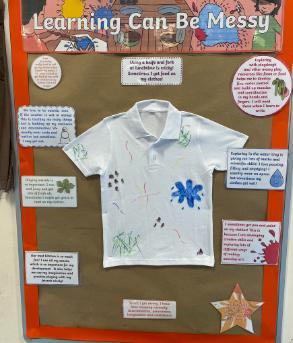 Sensory Play!
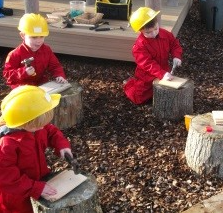 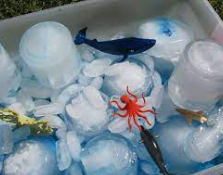 Sensory play is an essential part of our provision at Lyminster. Rich, sensory activities contribute to healthy brain development. Sensory experiences can also be therapeutic for our children and help them work through complex emotions and learn to self-regulate.
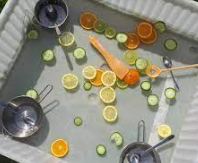 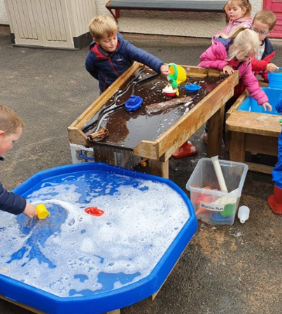 Child Initiated
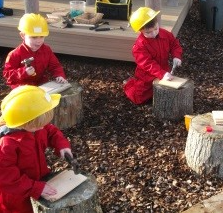 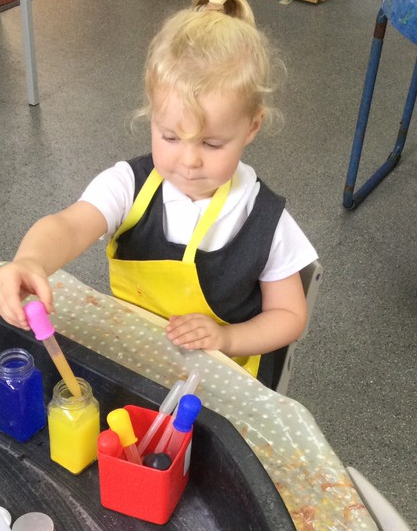 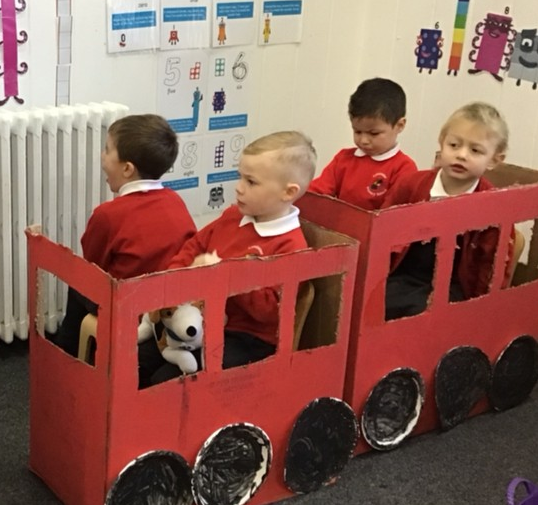 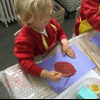 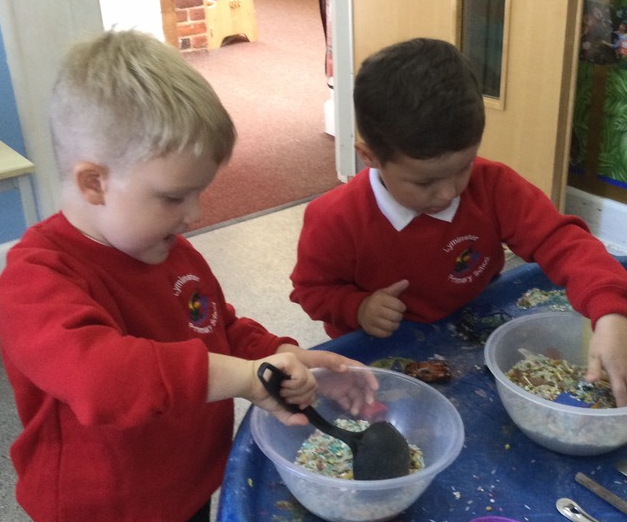 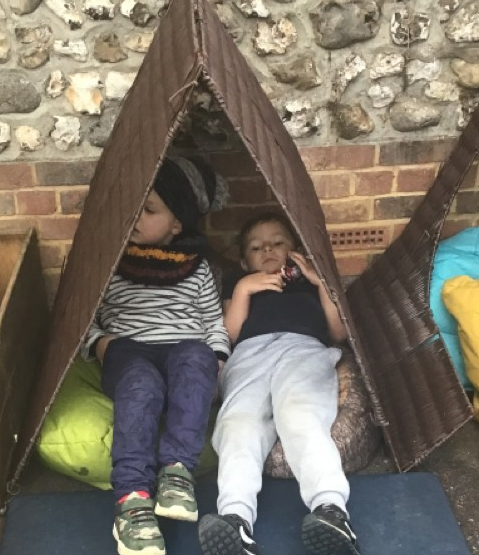 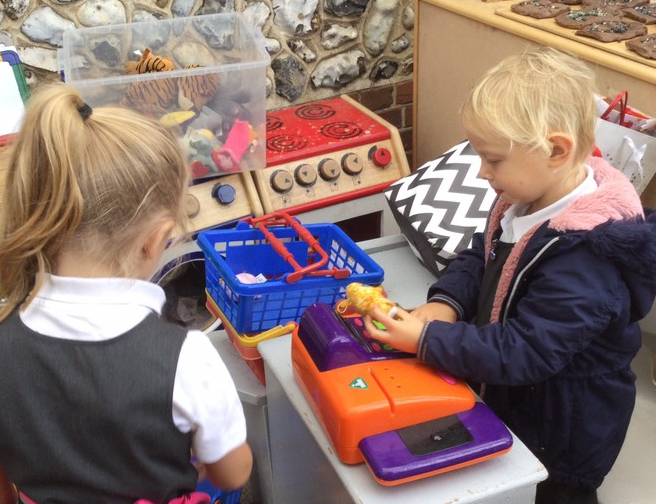 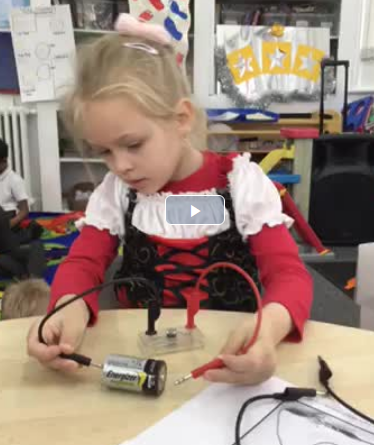 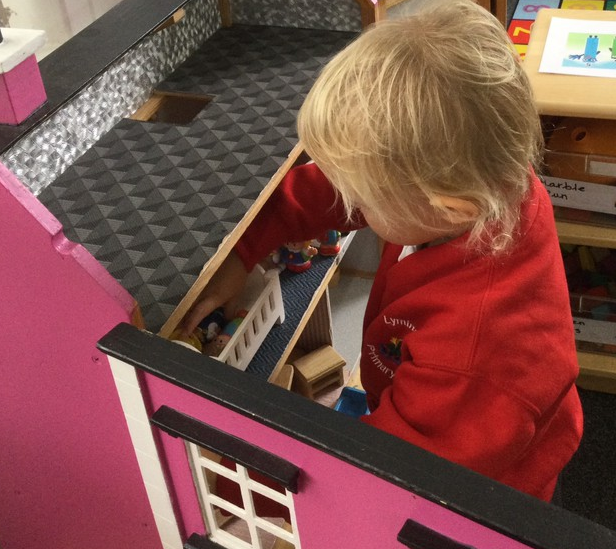 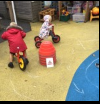 First day of school
Be ready…….
Good bedtime
Morning routine
Healthy breakfast
School uniform -all labelled!
Velcro shoes named
Calm start to the day
Bring……
Your smile
Your named bookbag
A P.E bag 
A water bottle
A pair of named wellies
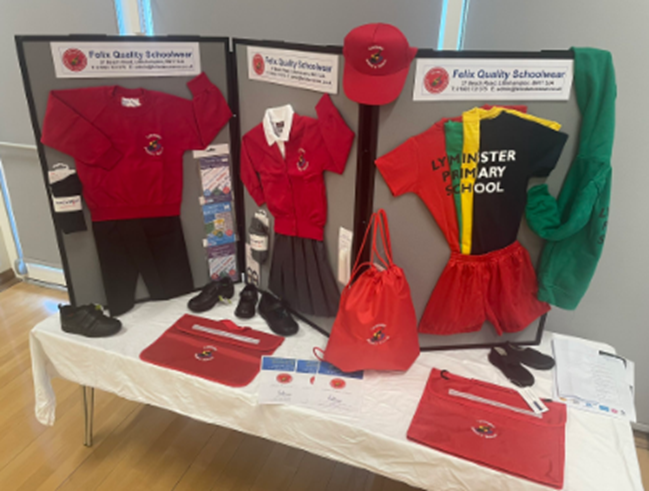 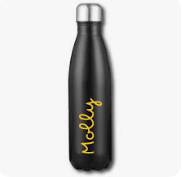 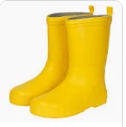 School P.E kit
P.E. lessons will begin in the Autumn term. Children will need a P.E. kit in school containing the following items: 
T-shirt in their dragon house colour 
black shorts or jogging bottoms 
plimsolls 
Additional, but non-essential kit items include a hoodie, trainers, underwear and socks.

Please make sure P.E. kits are 
clearly labelled. P.E kits will be 
sent home every half term to 
be washed.
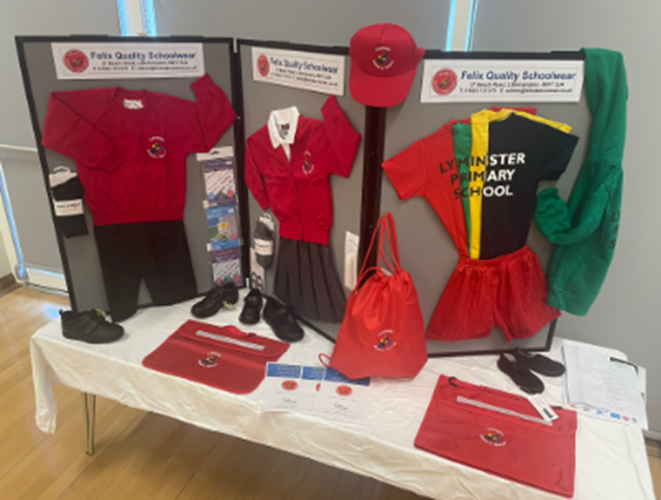 Snack and Lunch
In Reception children will have a mid-morning break where they will be provided with a piece of fruit or vegetable. We never know what will arrive daily–it is a surprise! You are welcome to provide your child with a piece of fruit or a vegetable from home if it gives you peace of mind that it is a snack that they will eat.

All children will eat their lunch in the School Hall as a class. Children can choose to bring a packed lunch or have a hot school meal. All Reception children are eligible to receive a free hot school meal.
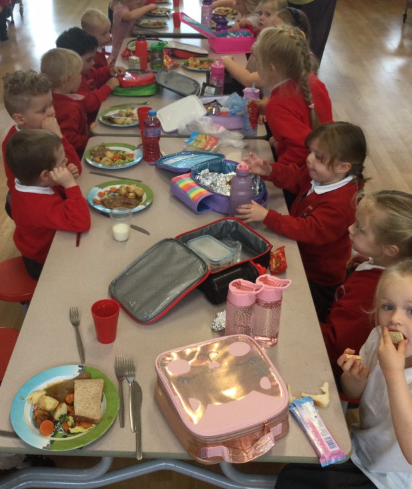 Daily Timings – 
after the part time introduction.

Gates open at 8:40 am

Snack time from 10:10 am

Lunchtime in the school hall 12:05 -12:35 pm 

Lunch play on the playground 12.35 – 1:15 pm

Home time 3:15 pm (Parents collect from the classroom external door).
How can you help?

Can your child?
Recognise their name.
Sit and listen to a story.
Talk in full sentences
Use the toilet independently.
Follow a one-step instruction.
Take turns and share.
Zip up their coat.
Put their shoes on.
Use a knife and fork.

If you have any concerns about your child starting in Reception, we have an open-door policy so please come and speak to us.
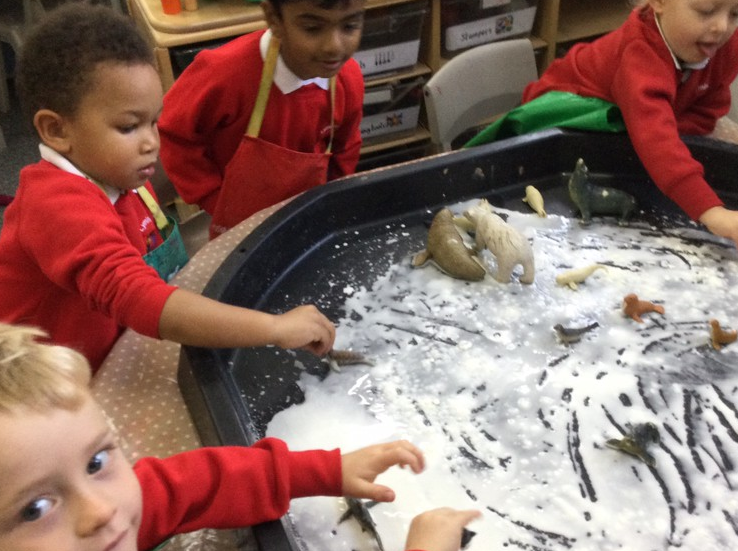 Tapestry
The EYFS recognises that parents are the main educators and information from home will help inform our judgment of your child’s development.
We use Tapestry, a digital journal to capture what your child has been learning in school in real time, meaning you will be able to see weekly photos and videos of your child’s learning at school.
It also allows you to contribute to their learning journey by uploading photos of some of the wonderful things your child does at home. 
We will ask for your permission to use photos within the app, Tapestry. This will come out as an email, and you can click on the link.
Keep in Touch!		What we need!
Admissions form
Medical information
Contact information
Dietary requirements
Allergies
Photo permissions
Local visits permissions
Permission to collect
Open door policy
Drop off & collection
Tapestry
School Website
Contact: 01903 732013 
office@lyminster.w-sussex.sch.uk
We hope you have a lovely summer and look forward to welcoming your children to school in September.